Encierra el animal más pequeño, en cada grupo de animales.
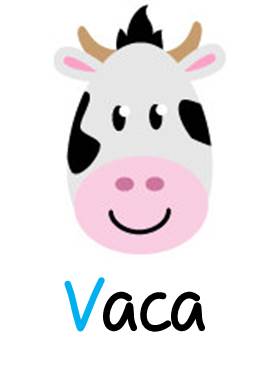 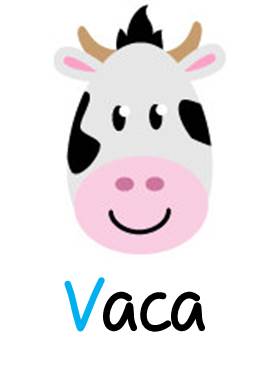 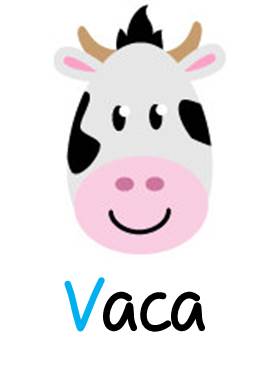 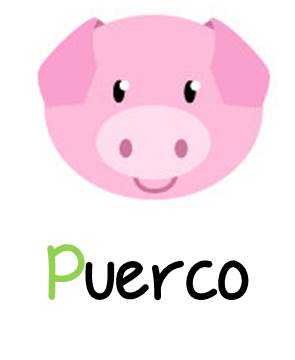 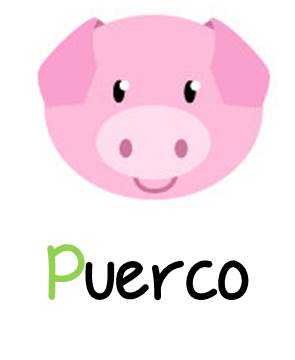 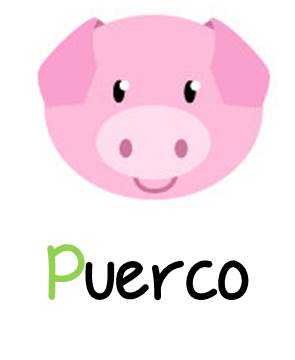 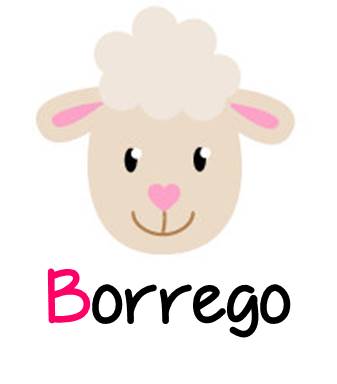 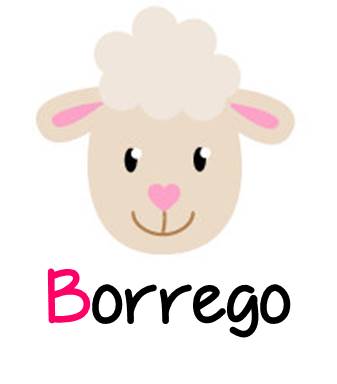 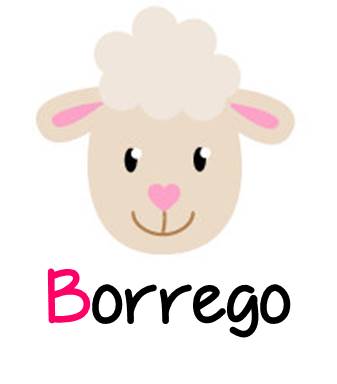 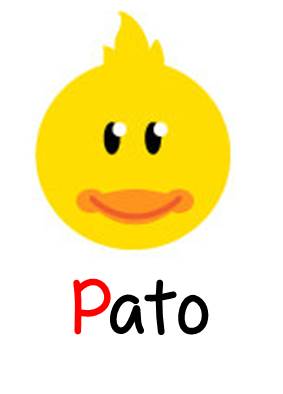 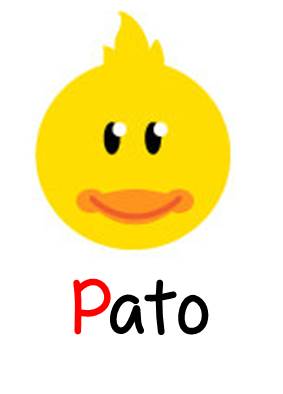 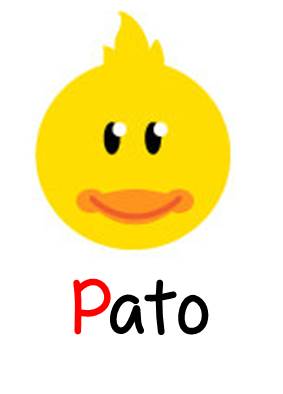